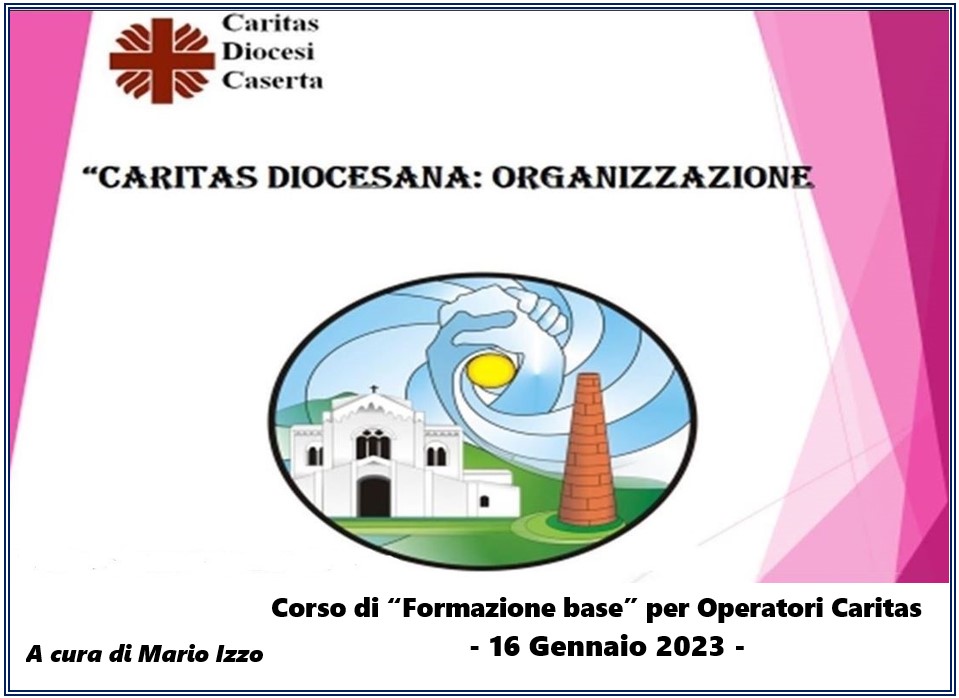 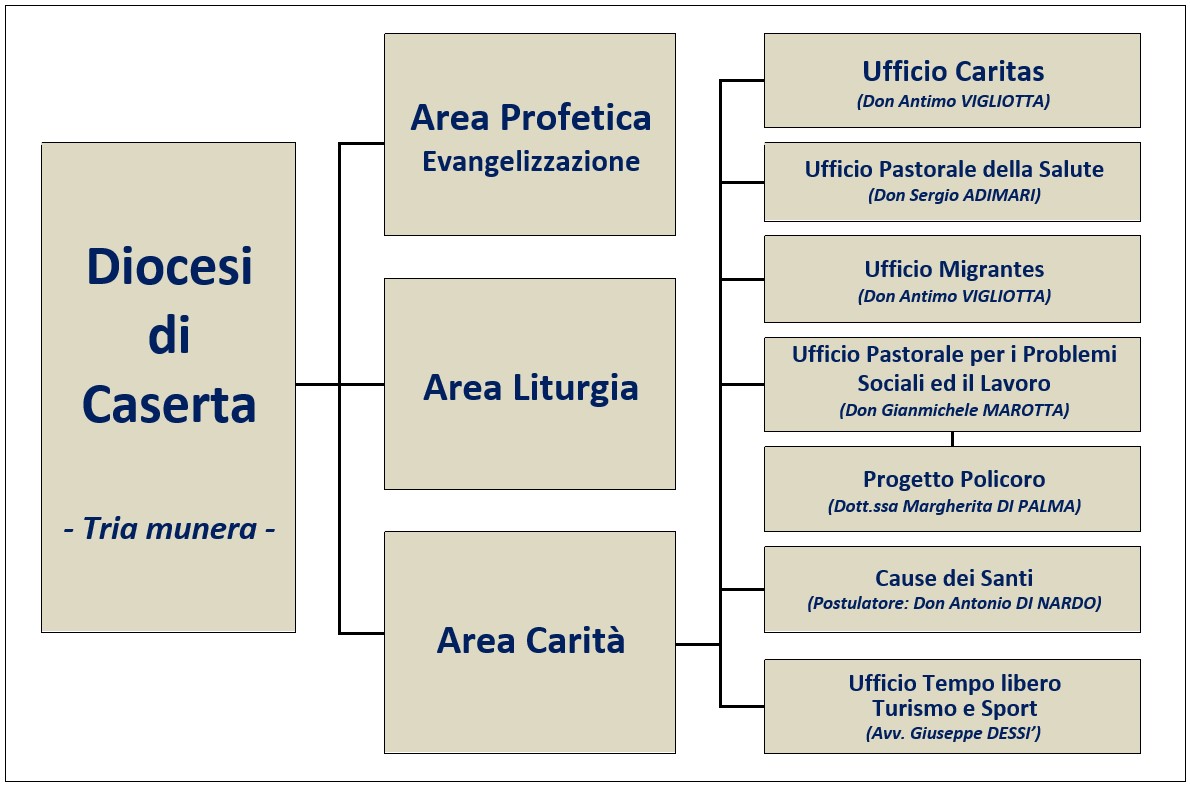 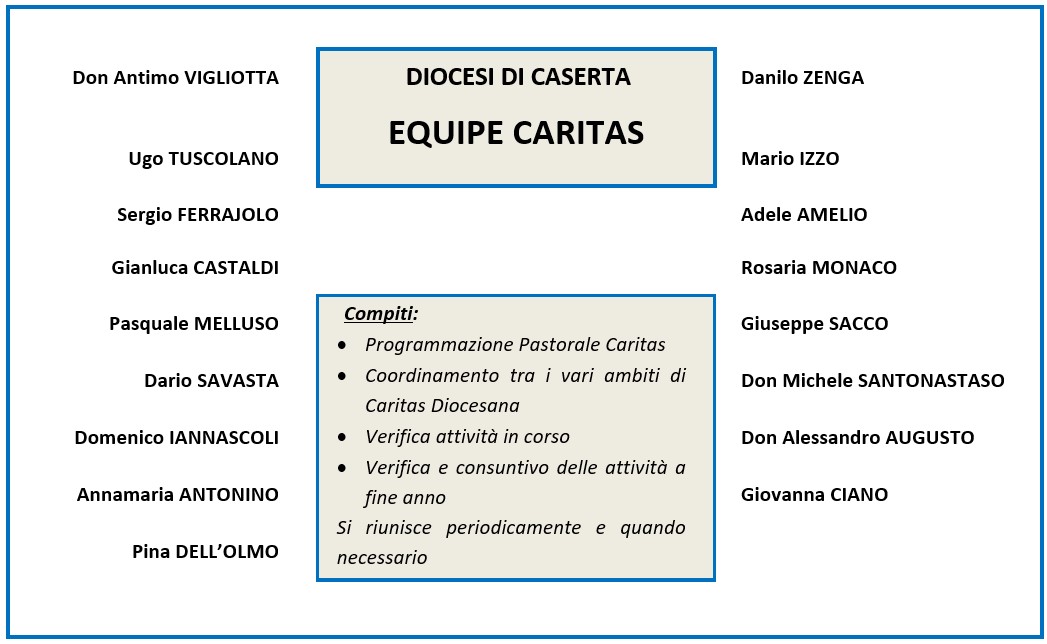 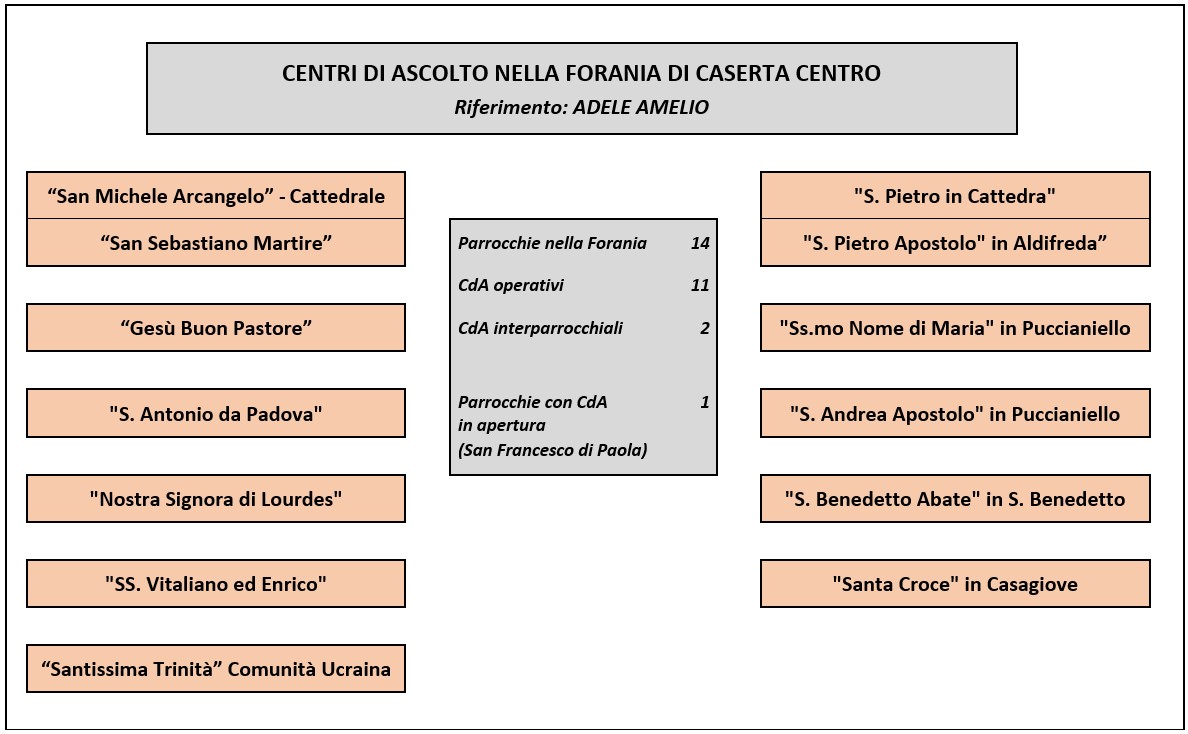 F
O
R
A
N
I
A
C
E
N
T
R
O
Francesco 
De Luca
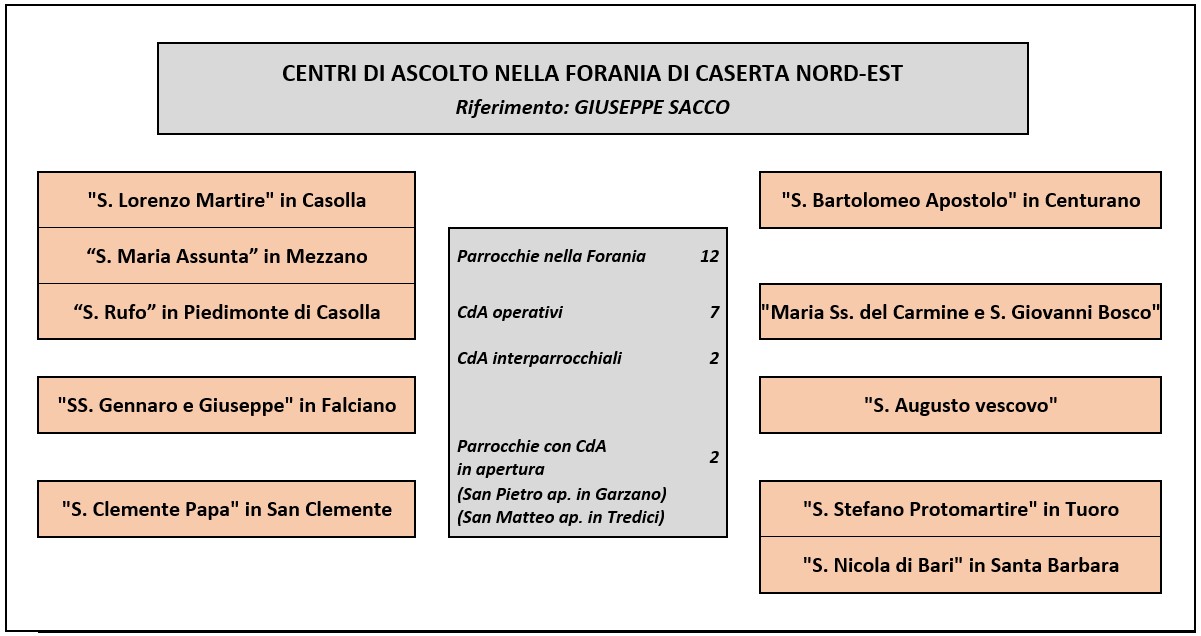 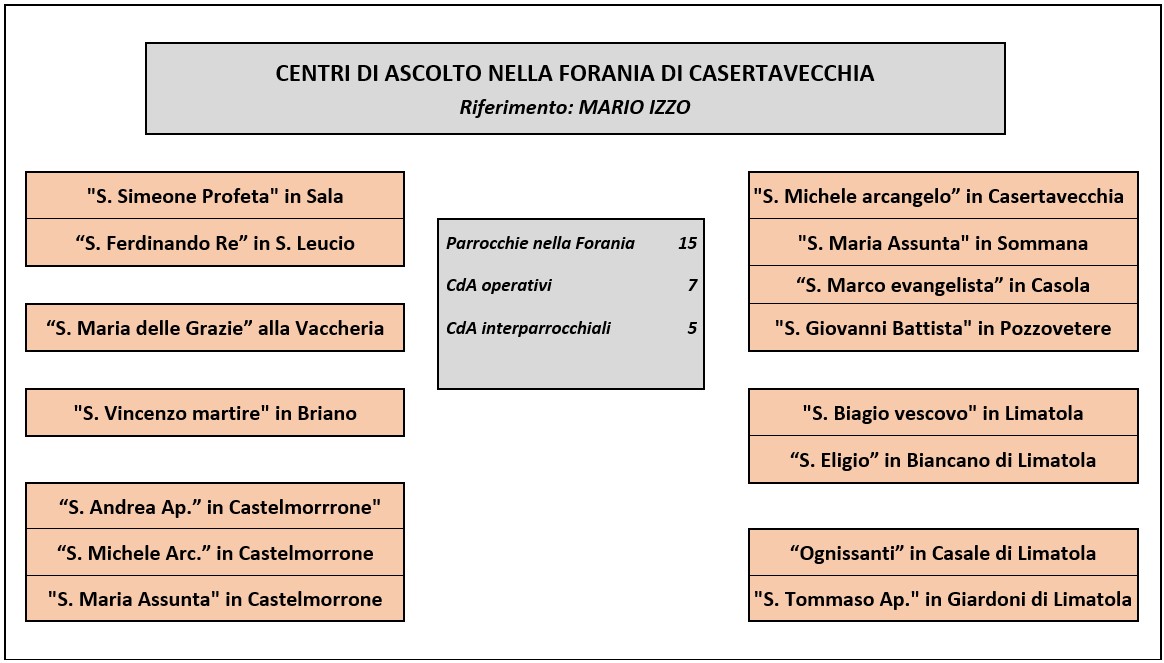 Caterina Bencivenga
Don Biagio Ferrante
Antonio Caturano
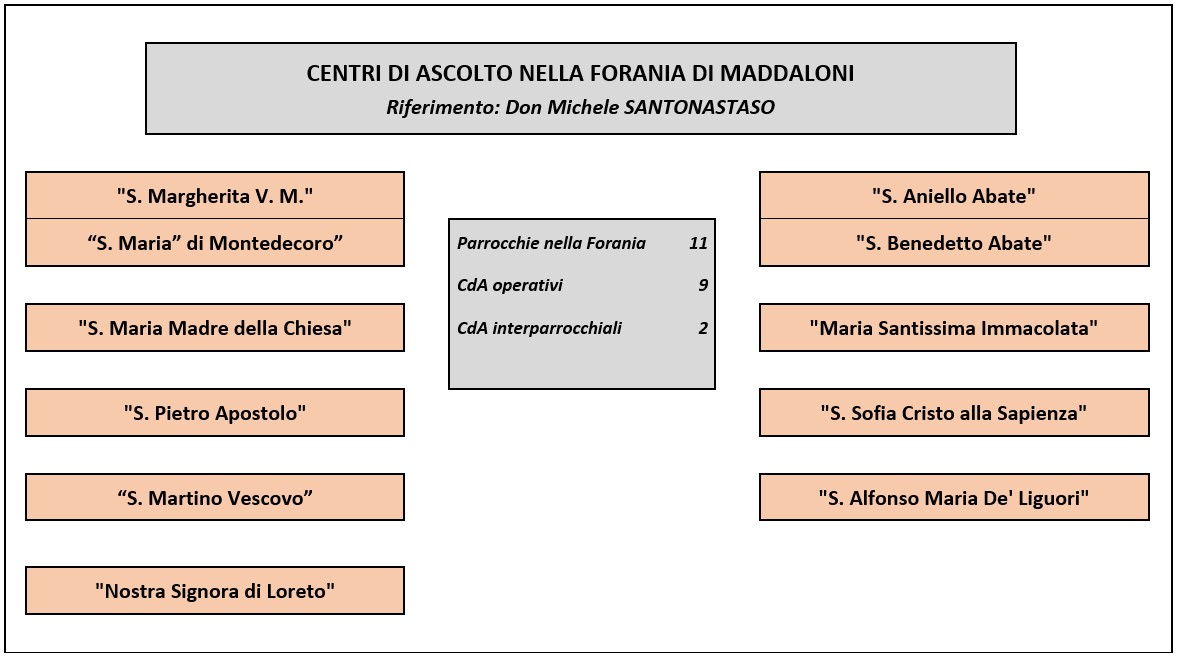 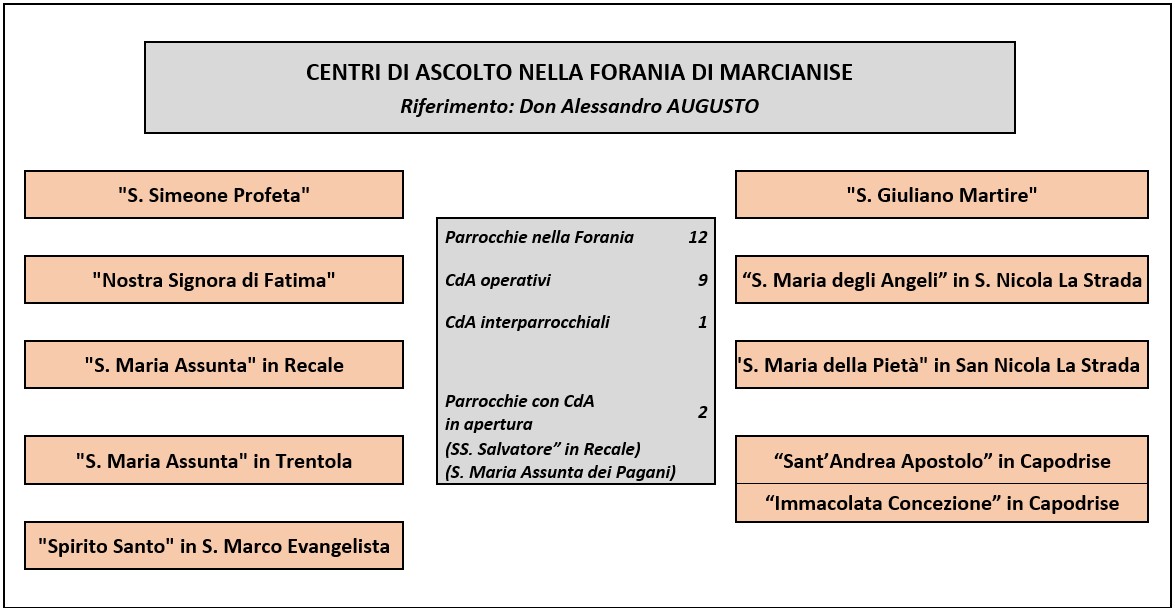 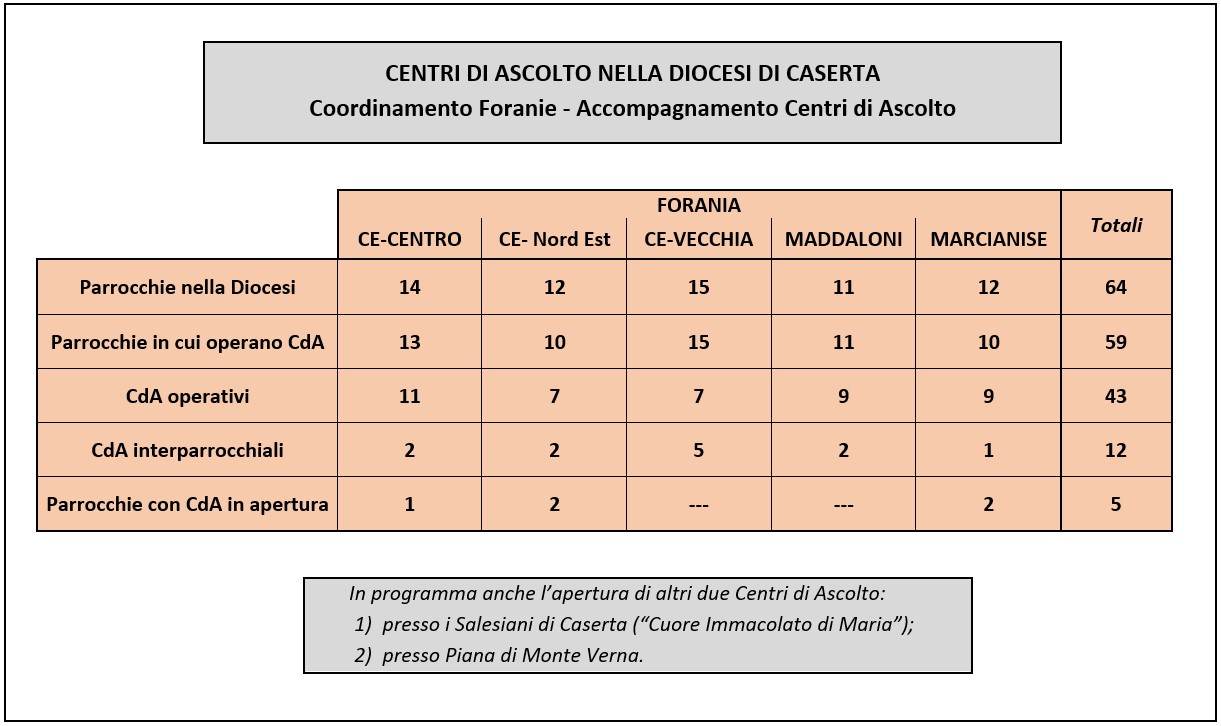 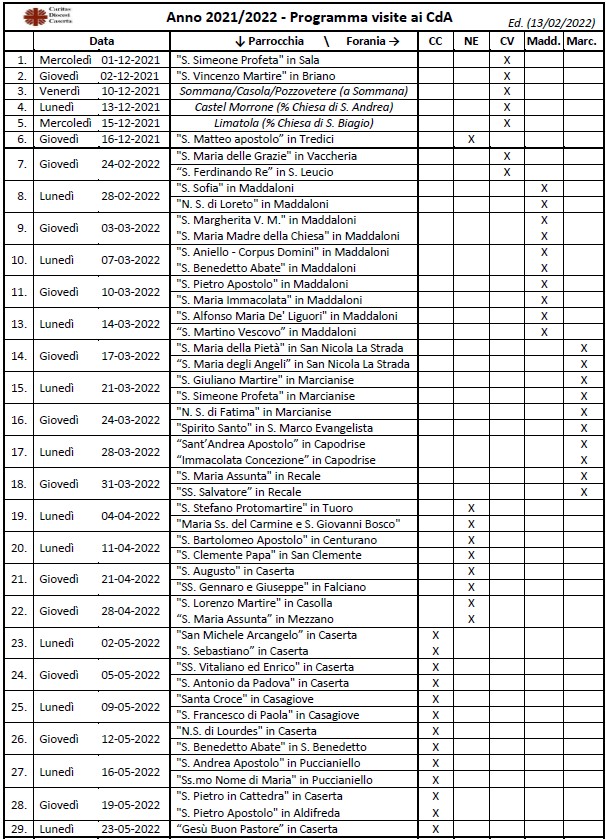 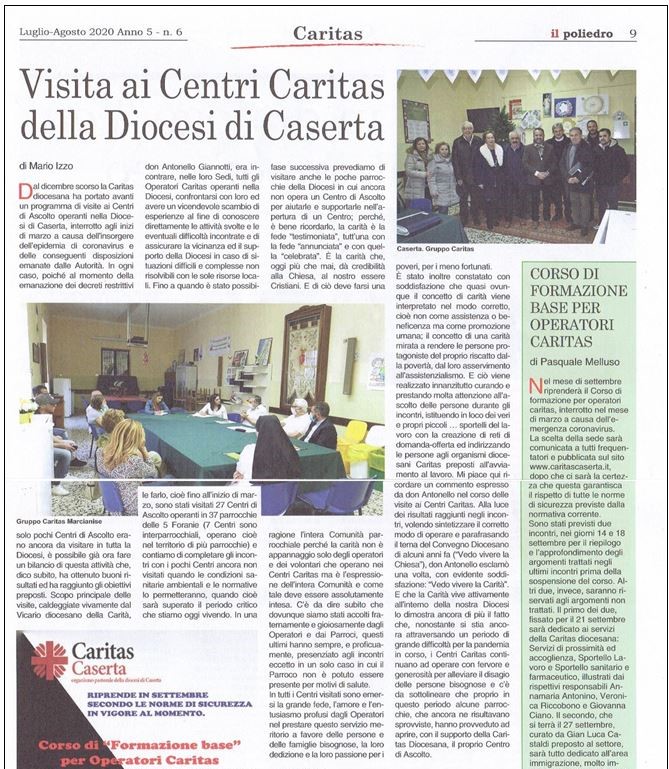